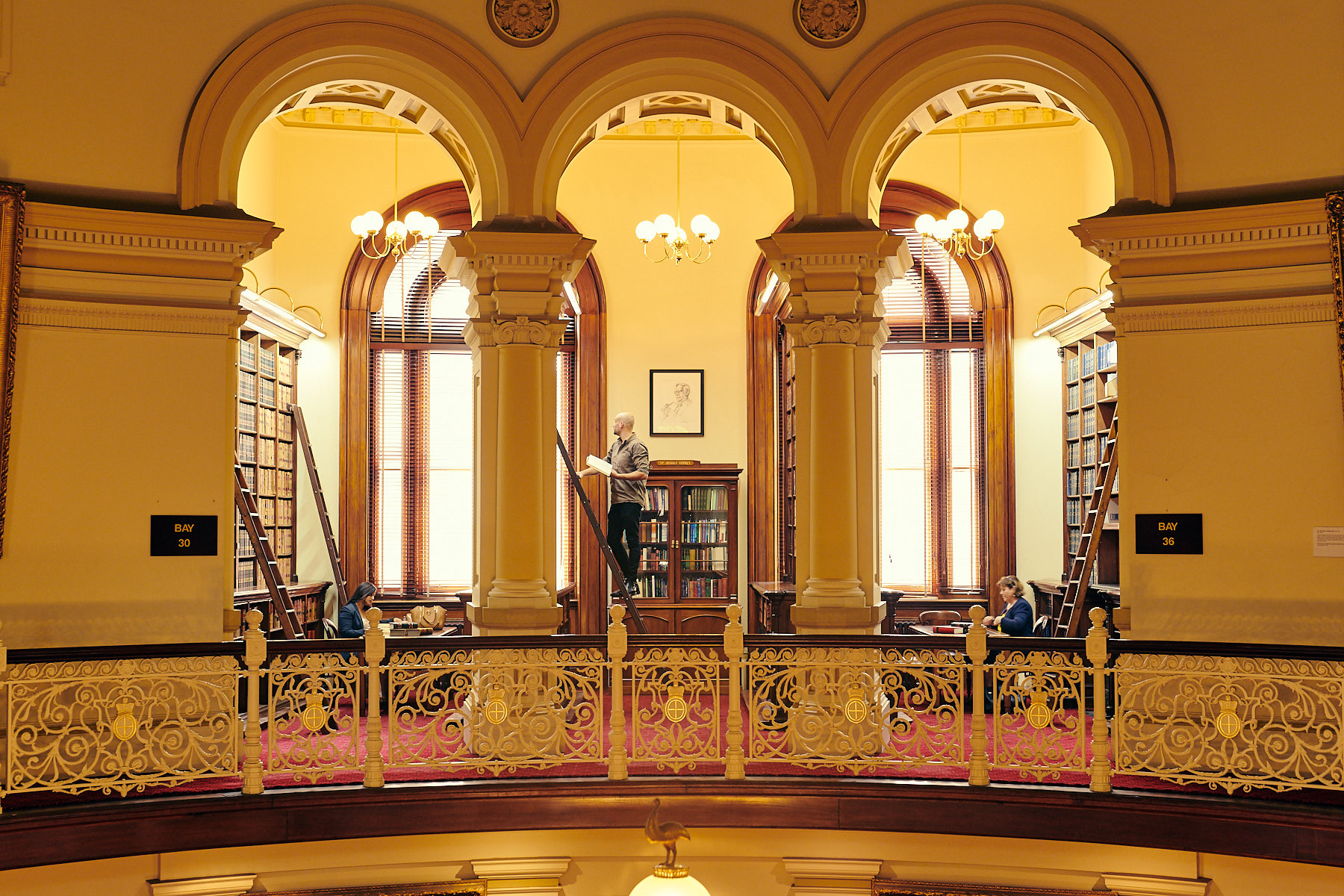 A regulator's data storyPresented by Kerri-anne MillardDirector – Policy & OutreachVictorian Legal Services Board + Commissioner
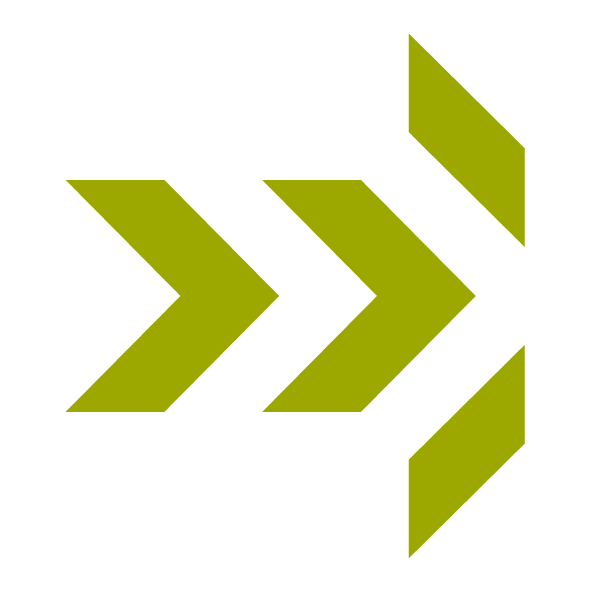 Our current sources of data
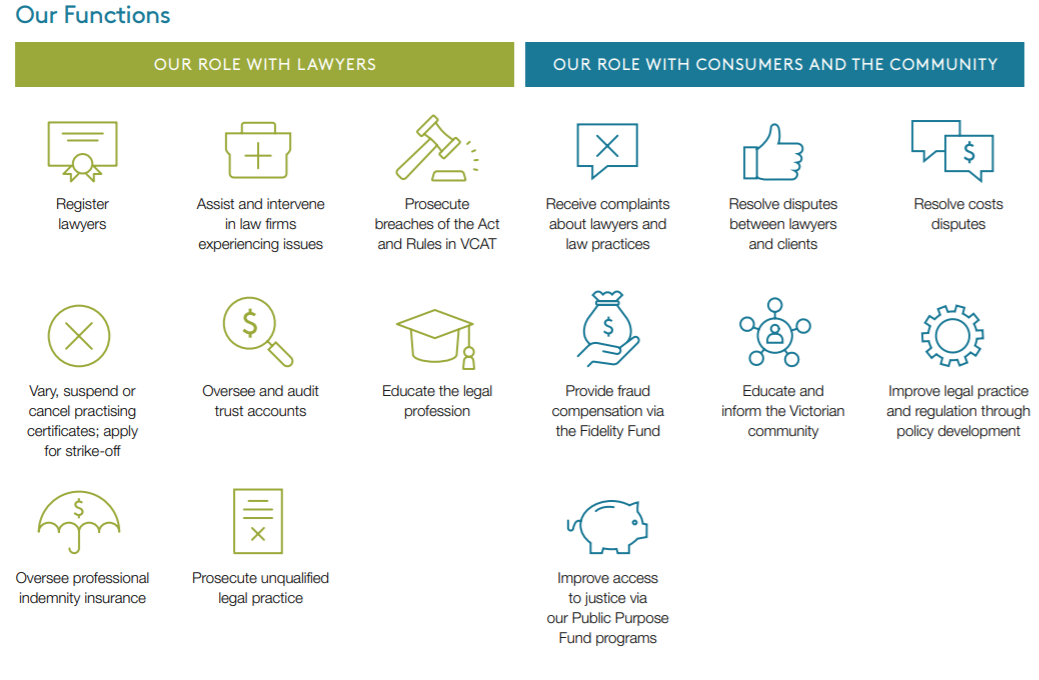 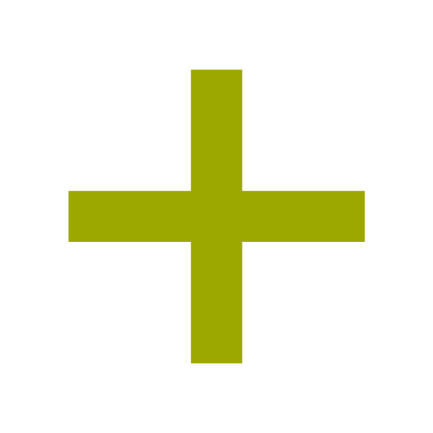 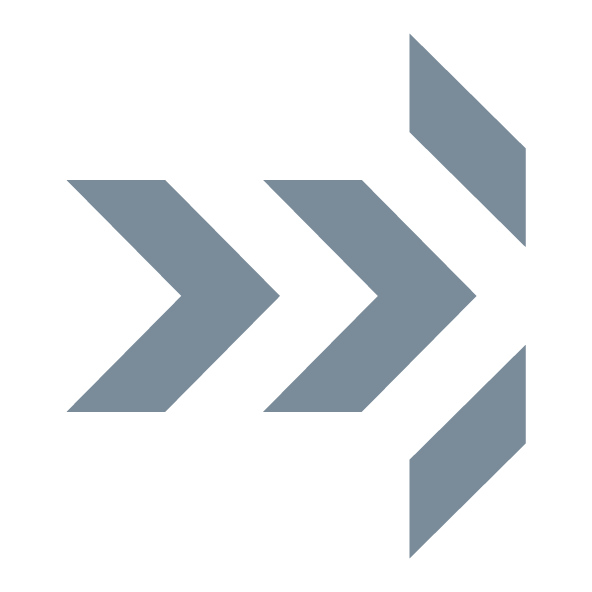 Data Strategy supports Organisational Strategy
Why we exist: To maintain public trust and confidence in lawyers

Strategic objectives:
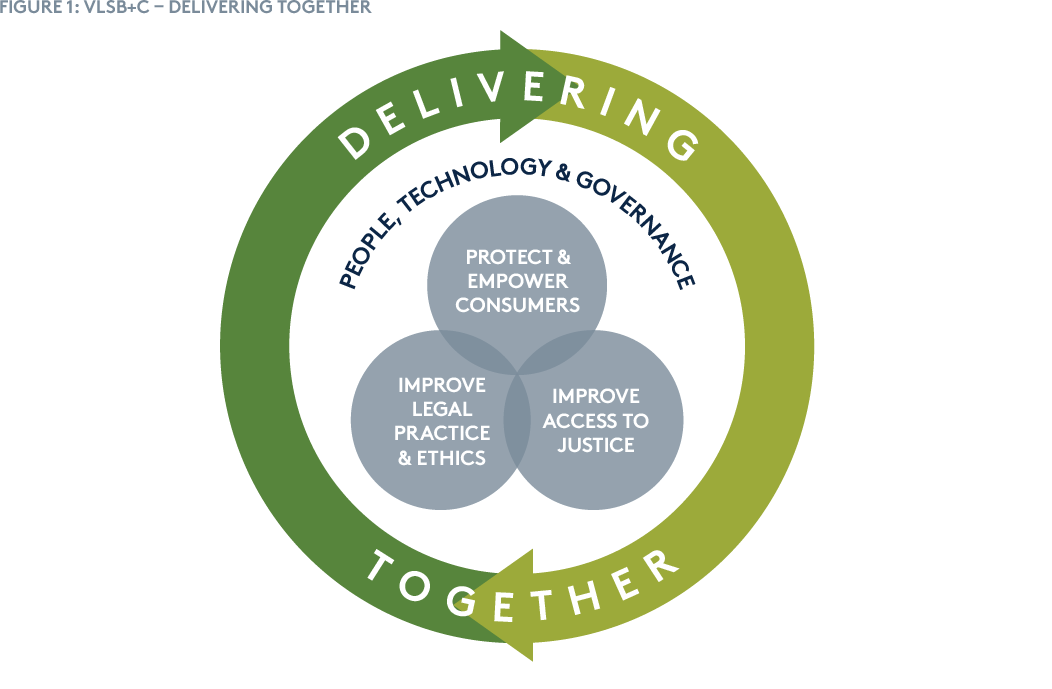 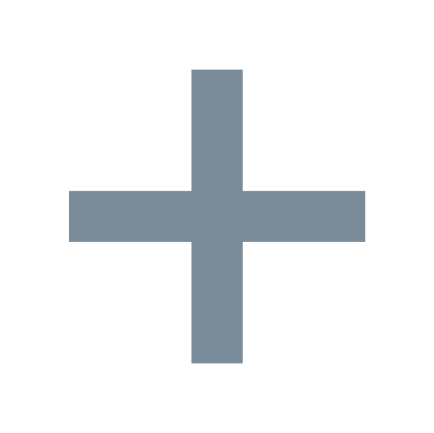 3
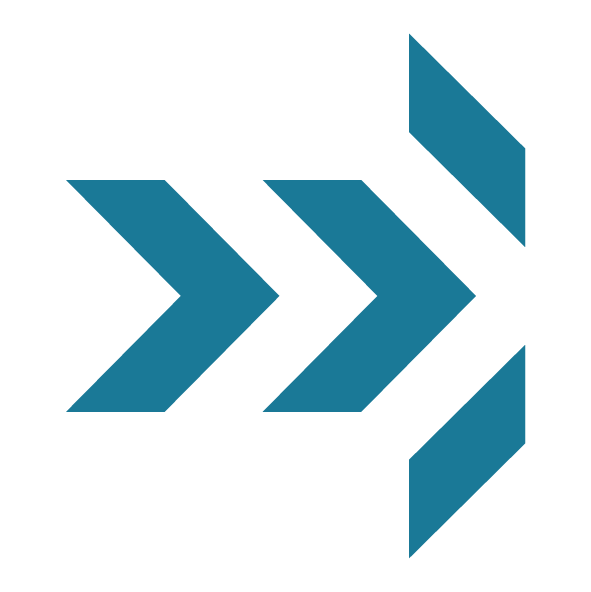 Data Strategy supporting Organisational Strategy
Challenges
Objectives
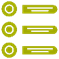 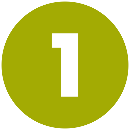 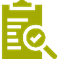 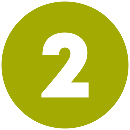 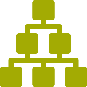 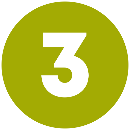 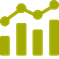 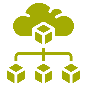 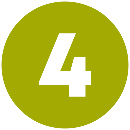 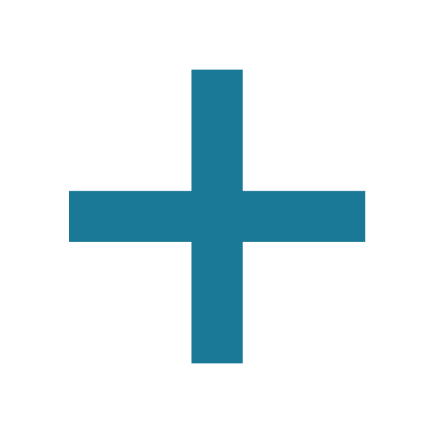 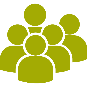 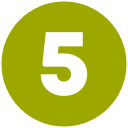 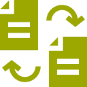 4
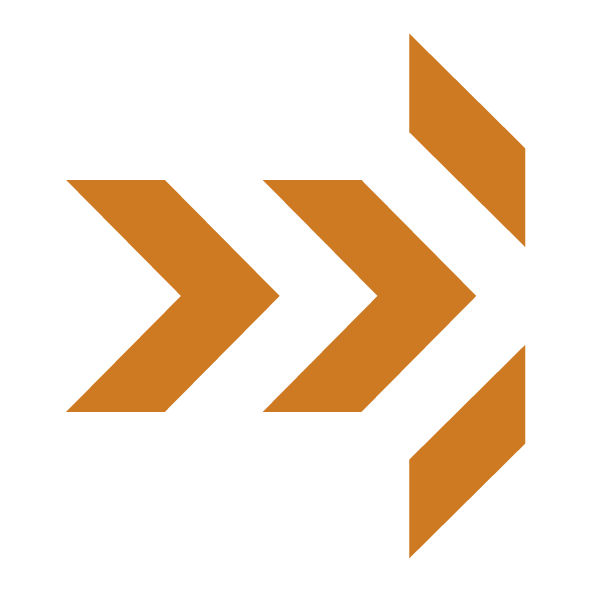 Where we are and where we want to go
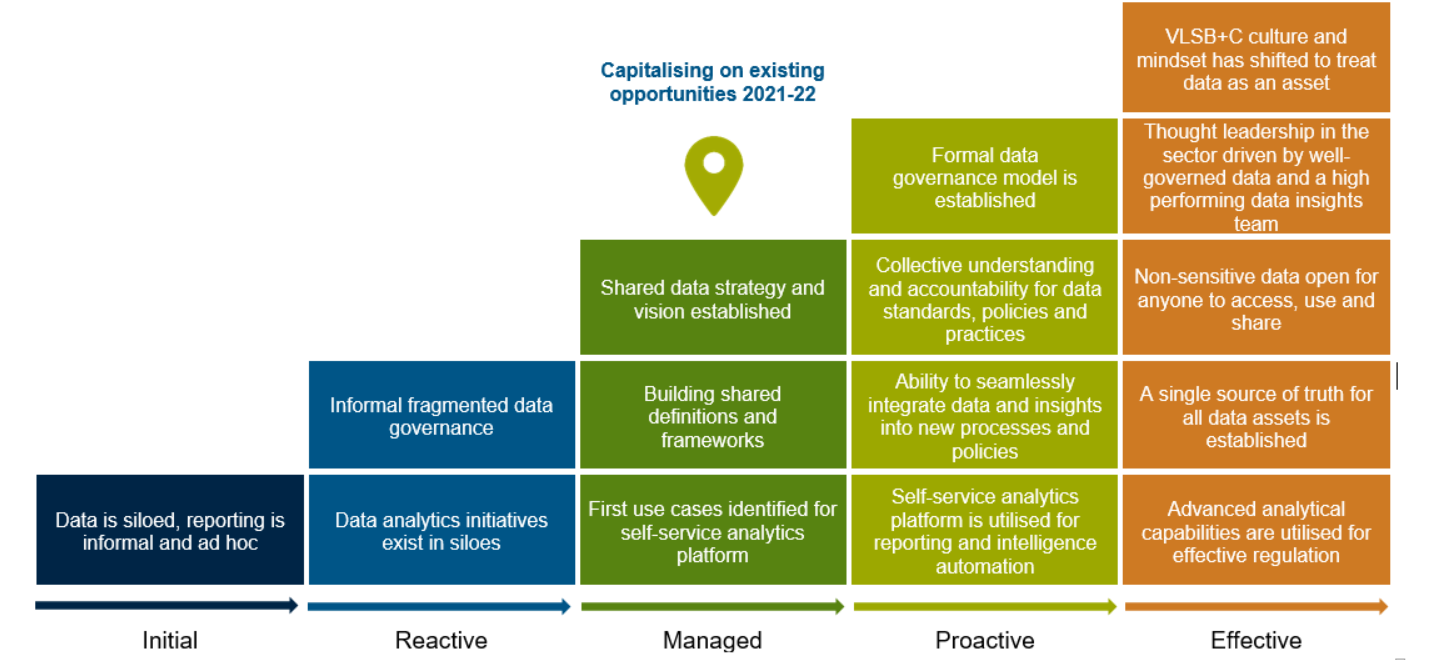 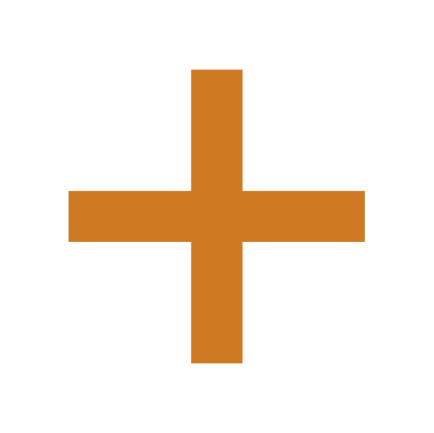 5
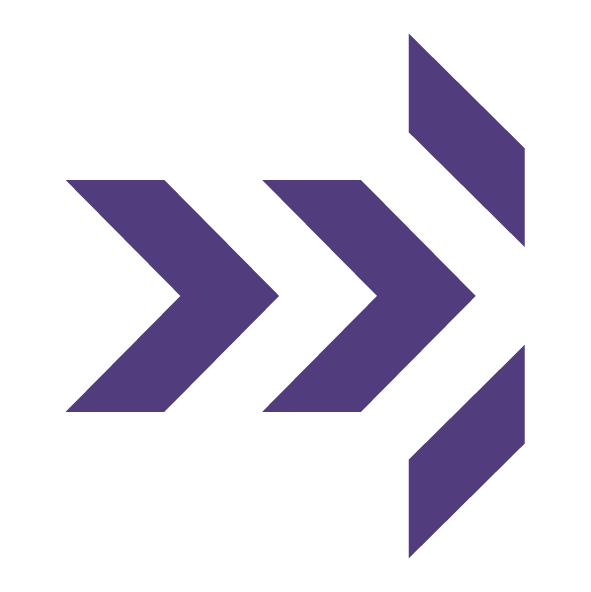 Our data ecosystem today and examples
DATA STRATEGY
Self-service analytics
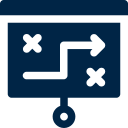 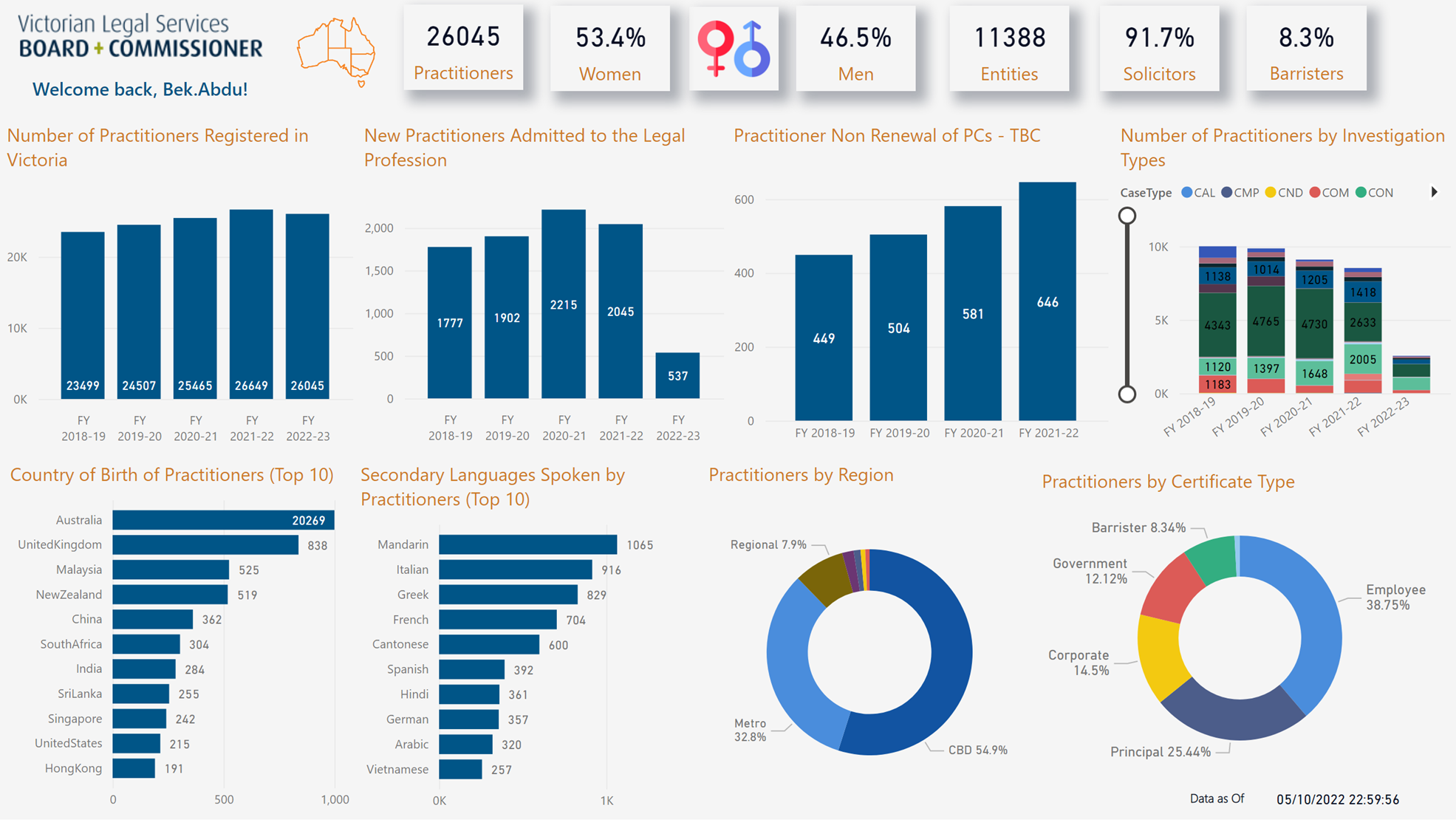 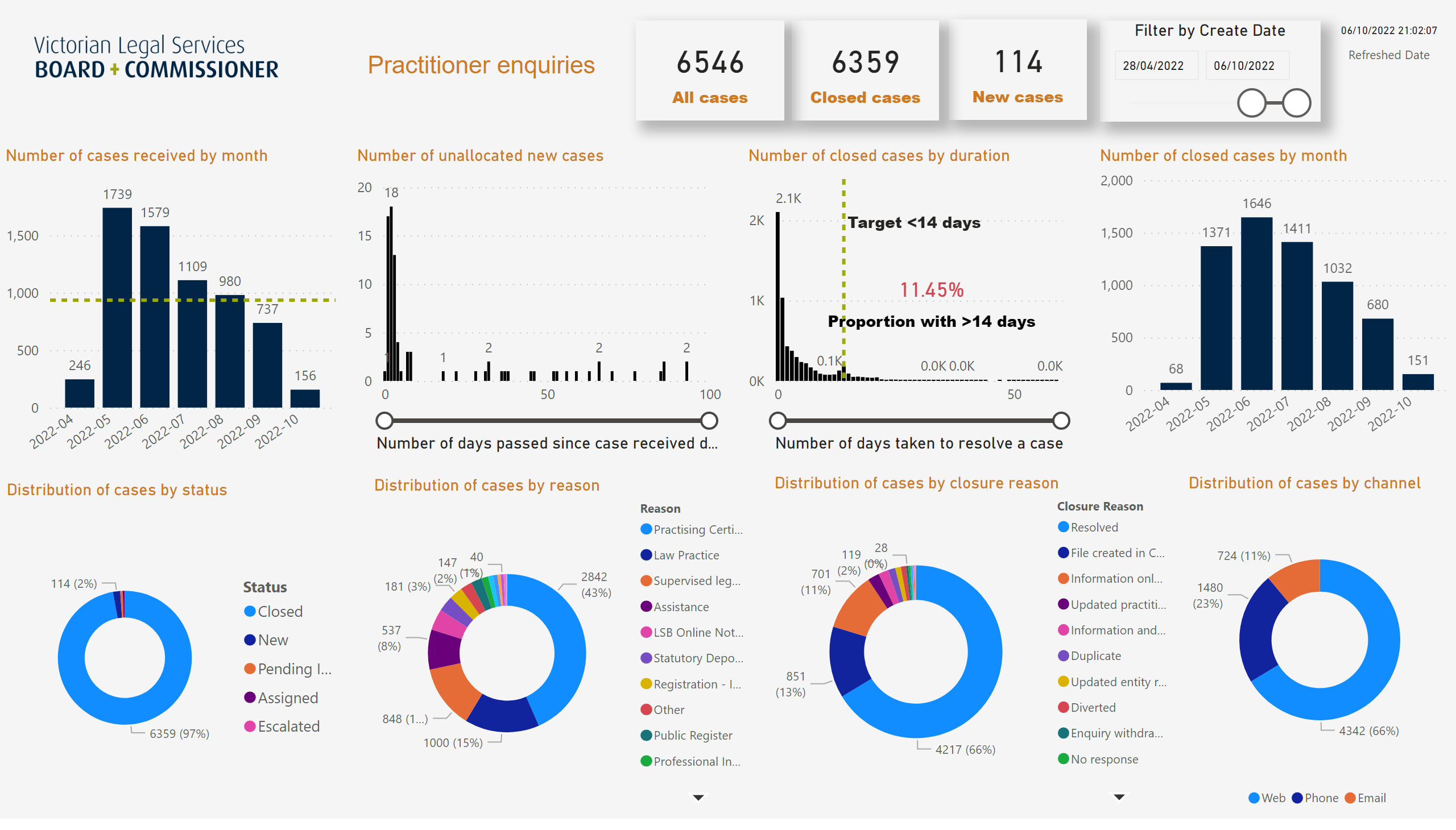 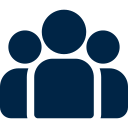 DATA 
CAPABILITY
ADVANCED
ANALYTICS
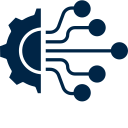 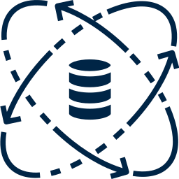 Fraud detection (e.g. Benford’s law)
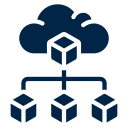 DATA 
INFRASTRUCTURE
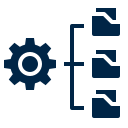 DATA 
APPLICATIONS
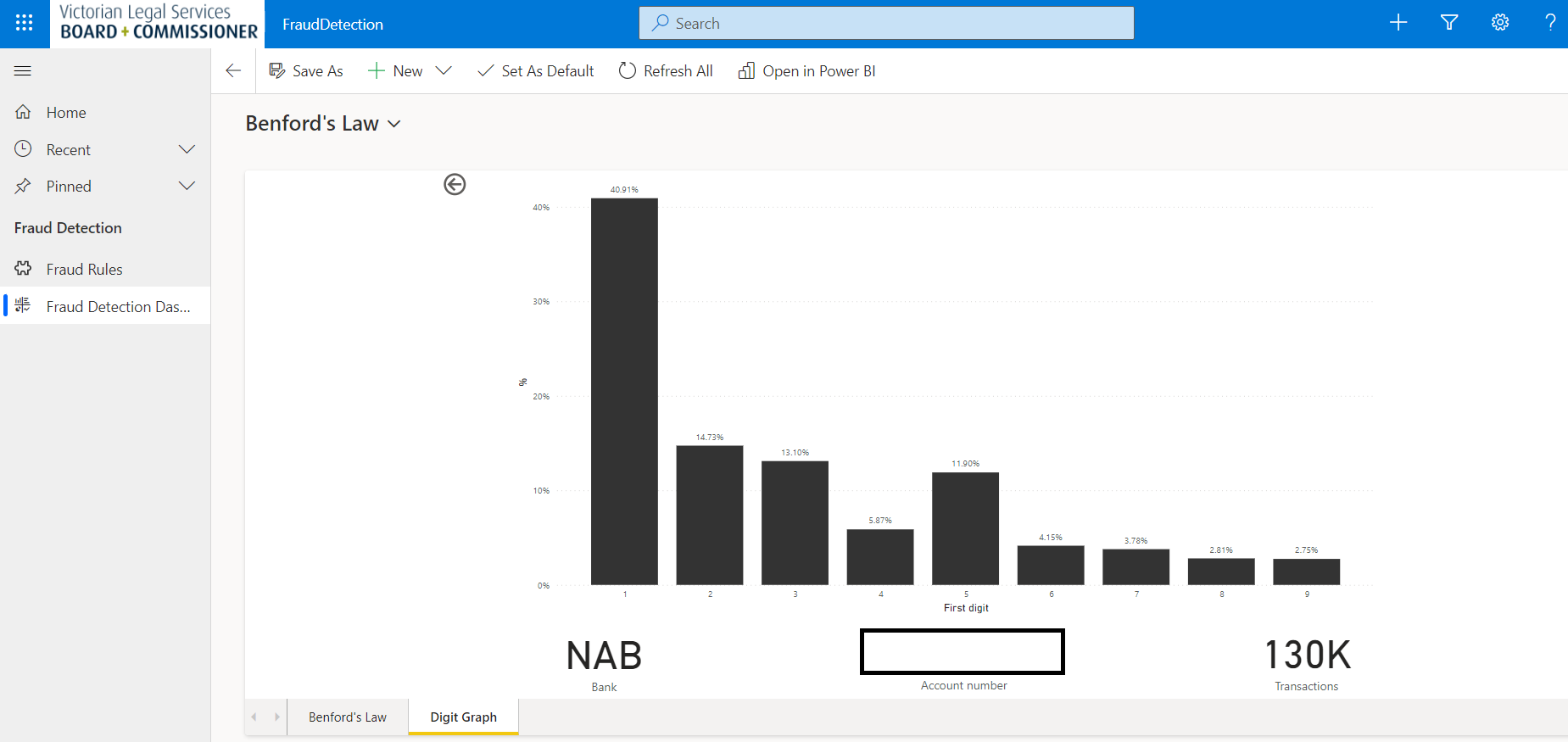 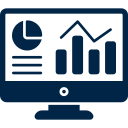 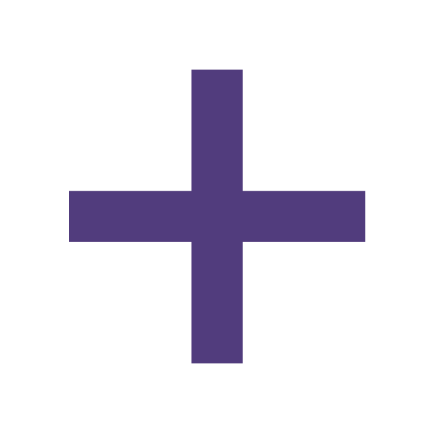 SELF-SERVICE 
ANALYTICS
6